Google Nexus 7
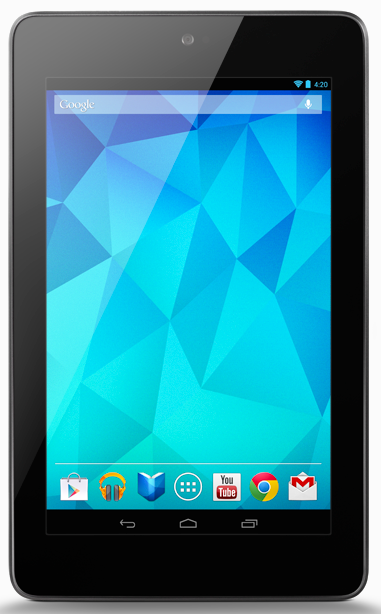 ７インチディスプレイのタブレット
Android オペレーティングシステム搭載

＜搭載されている主なセンサー＞
３軸ジャイロセンサー、３軸加速度センサー：　InvenSense 社製 MPU-6050
磁気センサー
ＧＰＳレシーバ：　
　BROADCOM社製 BCM 4751
　GPS信号を受信し、現在位置の測位を行う. 
　大きさ: 2.9×3.1mm
前面カメラ： 
　Aptina 社 mi 1040
　1.2 メガピクセルの C-MOS 画像センサー搭載
写真は google の Web ページ
http://www.google.co.jp/nexus/7/　より引用
Eclipse Juno (Eclipse バージョン 4.2)
IBM によって開発された統合開発環境
オープンソース (無料で使用可)
Java など，多数のプログラミング言語に対応
Android 機器用プログラムの開発ツール (Android 開発ツール) が付属
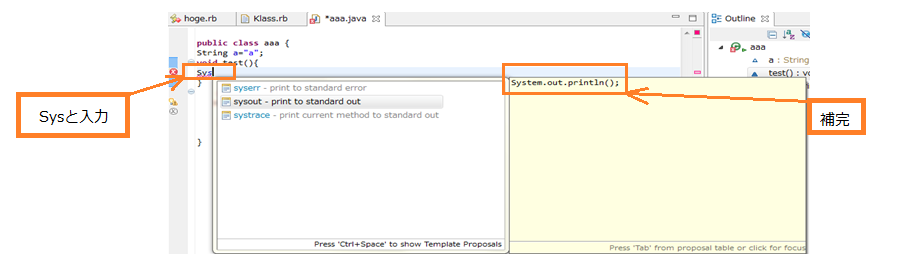 ◆ Eclipseのコード編集支援機能の例
Android ソフトウエア開発キット (Software Development Kit)
Android 機器用プログラムの開発には、Google が公開している、Android ソフトウエア開発キット が必要
＜構成物＞
Android 用 Java ライブラリ
Android 機器用プログラムに役立つ各種のライブラリ
Android Virtual Device　→　エミュレータ（プログラムのテスト時に便利）
デバッグモニタ
デバイスドライバ
Android Debug Bridge (adb) →　Android 機器とのファイル転送に便利
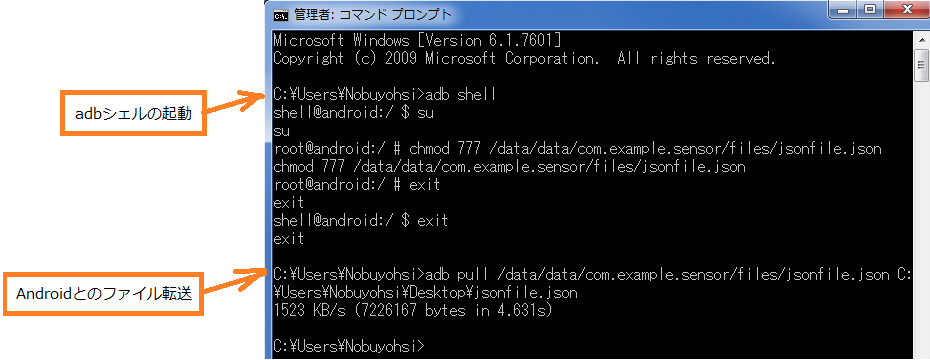 ◆ Windows パソコンと Android 
         機器を接続し，adb を用いて
　　　ファイル転送しているところ
Eclipse Juno と Android ソフトウエア開発キットのインストール手順
Java 開発キット (Java Development Kit)のダウンローとインストール
環境変数の設定



環境変数の確認


Eclipse Junoのダウンロードとインストール
Android ソフトウエア開発キットのダウンロードとインストール
Eclipse 用 Android 開発ツールのダウンロードとインストール
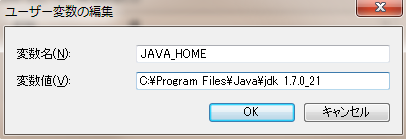 ◆ Windows の場合の設定例
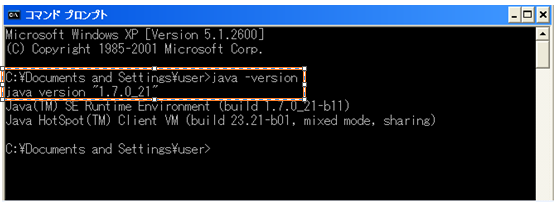 ◆ コマンドプロンプトを開き、「java -version」と実行してみる
Android プログラムの開発の段階
公開の情報源
から入手
エミュレータや実機
Eclipse
チェック
（自動）
テスト実行
Andoid パッケージ
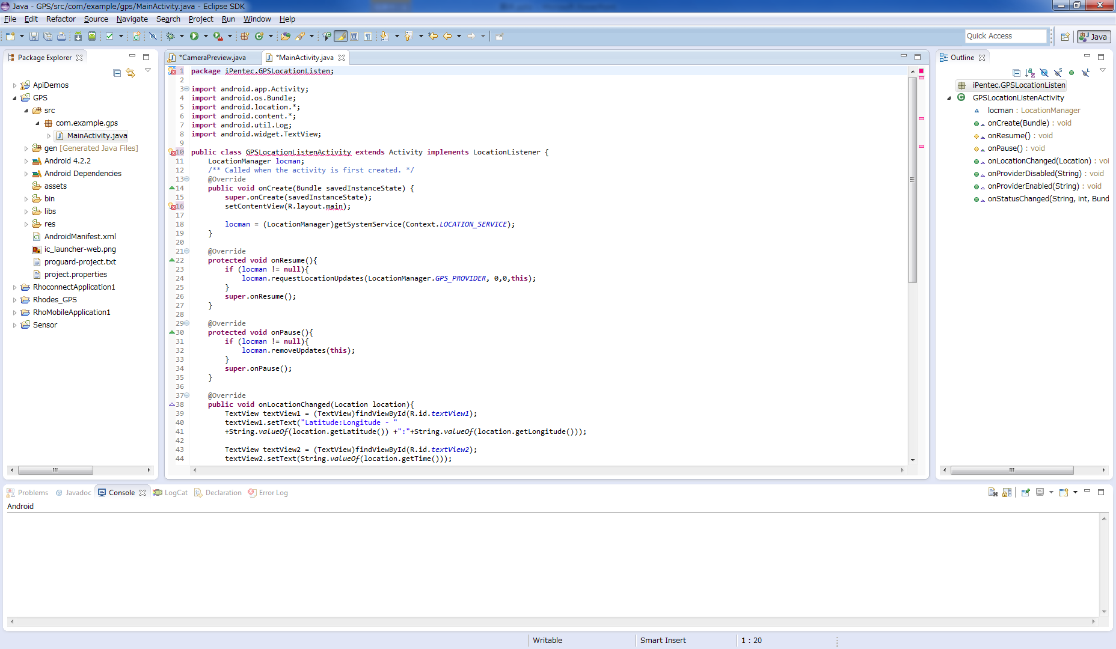 ※ 所定の動作かを注意深く確認
※ 実行時になってエラーメッセージ
が出ることもある
自前で設定、
修正
Android パッケージは，Android
に関する種々のプログラムを
まとめたもの
◆構文エラーなどを含むときは
エラーメッセージが出る
Android パッケージの例
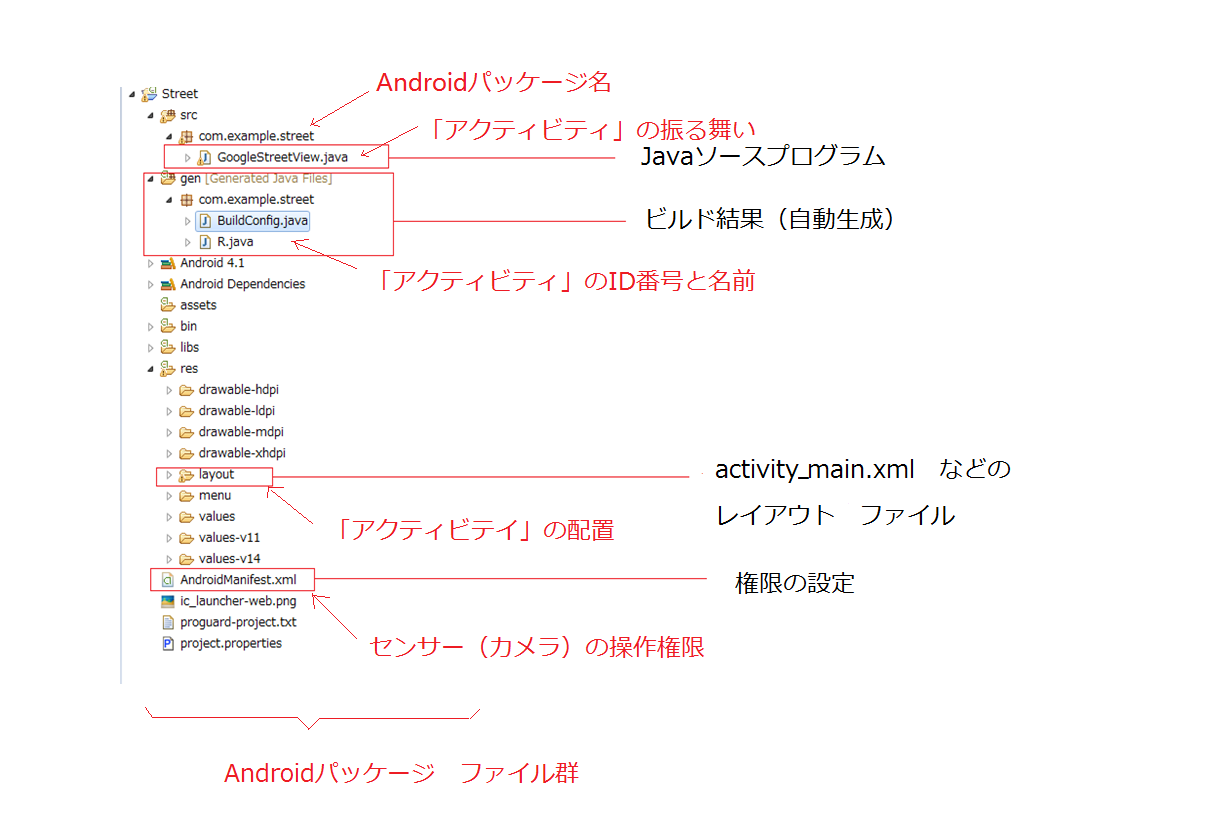 ◆ Android パッケージのファイルとディレクトリの階層表示
※ アクティビティとは，
Android の画面や
部品（ボタンなど）.  
プログラムの基本要素
である
Android パッケージとは，Andoid に関する種々の
ファイルをまとめてパッケージ化したもの
Android に付属のセンサー類
ジャイロセンサー＋加速度センサー
磁気センサー
GPSレシーバ
前面カメラ
WiFi を用いた位置センサー
　など
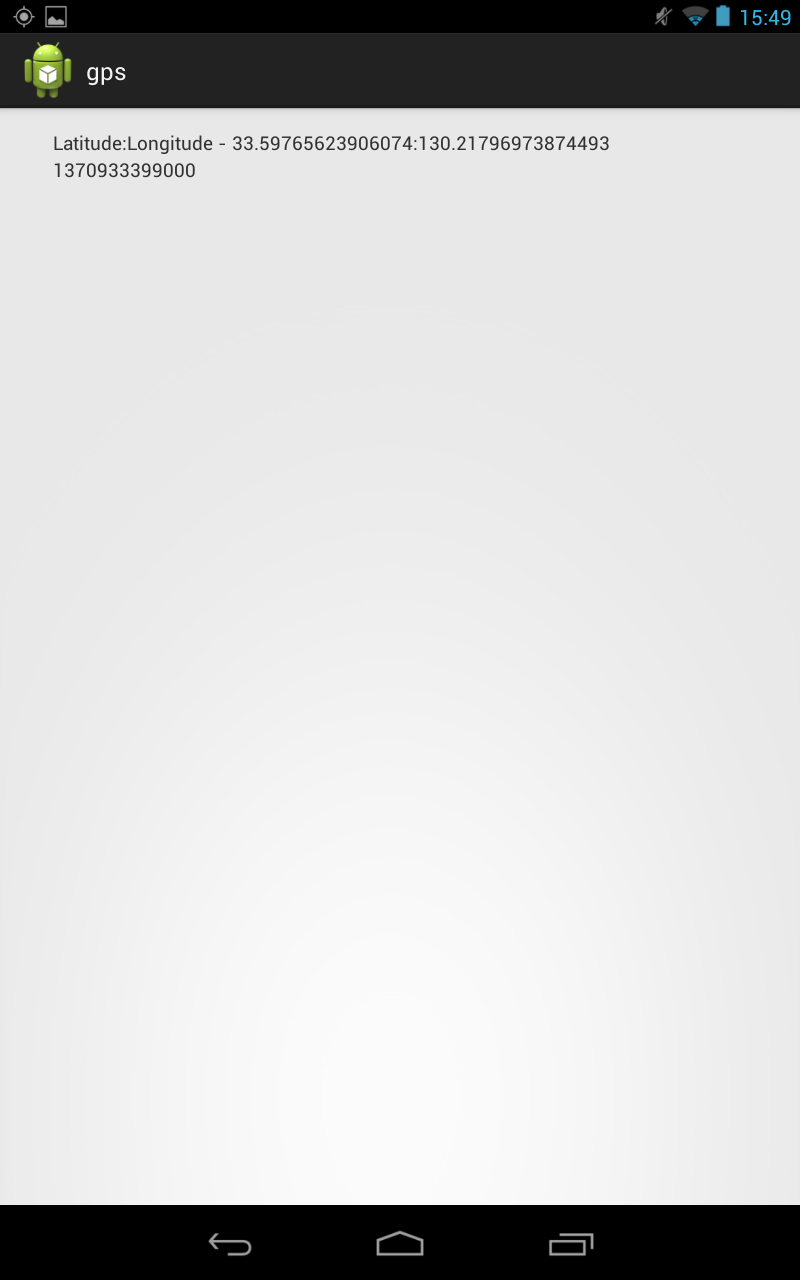 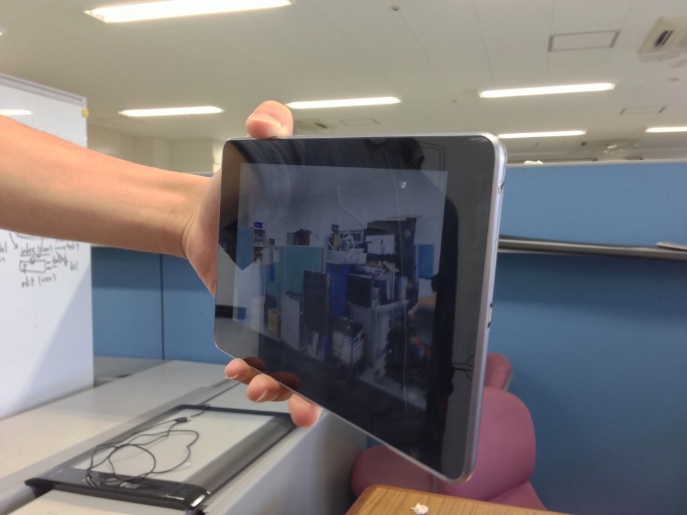 緯度
経度
取得日時
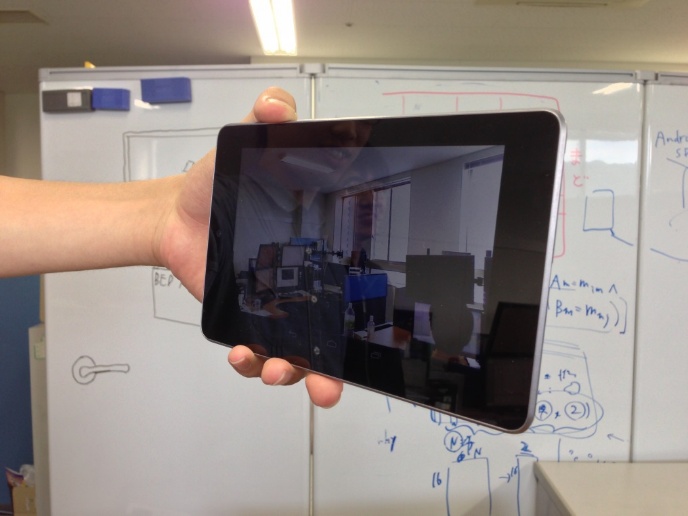 ■ カメラアプリ
■ GPS アプリ
前面カメラ
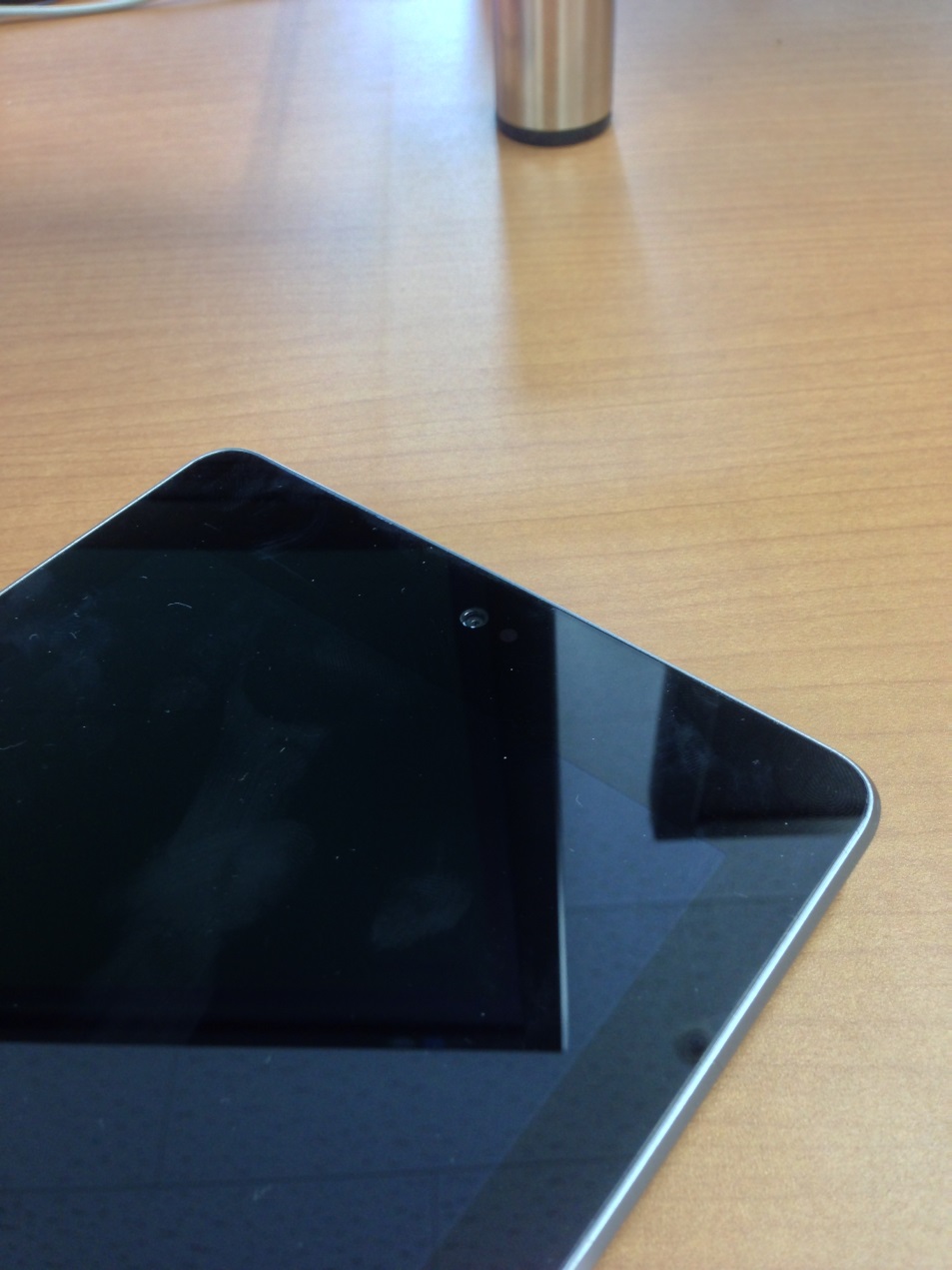 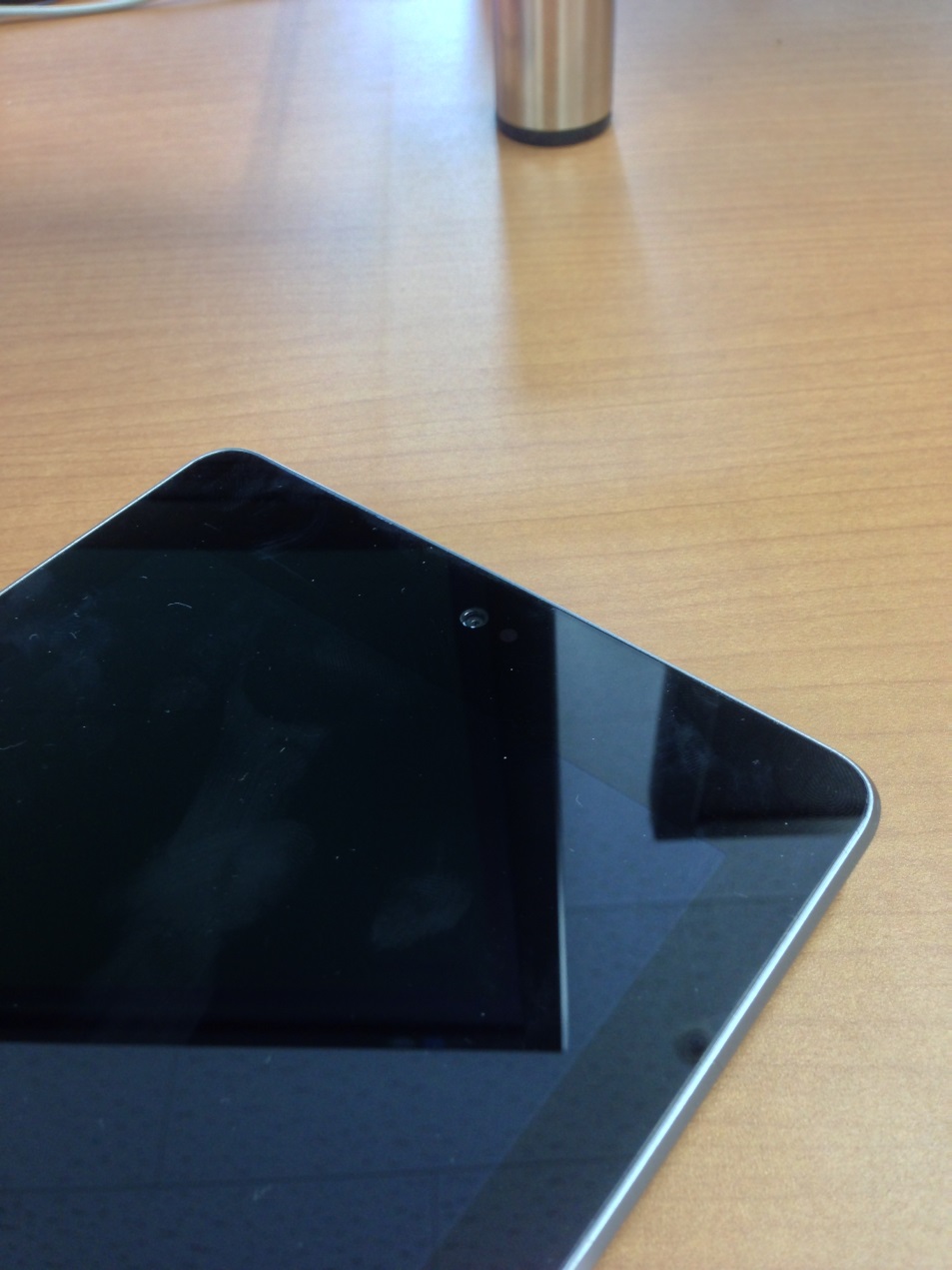 Google Nexus 7 に，背面カメラは搭載されていない
前面カメラ
8
カメラアプリ
前面カメラを使って、映像を表示するアプリ（カメラアプリ）を作成







◆　カメラの向きを変えると映る画像が変わっている
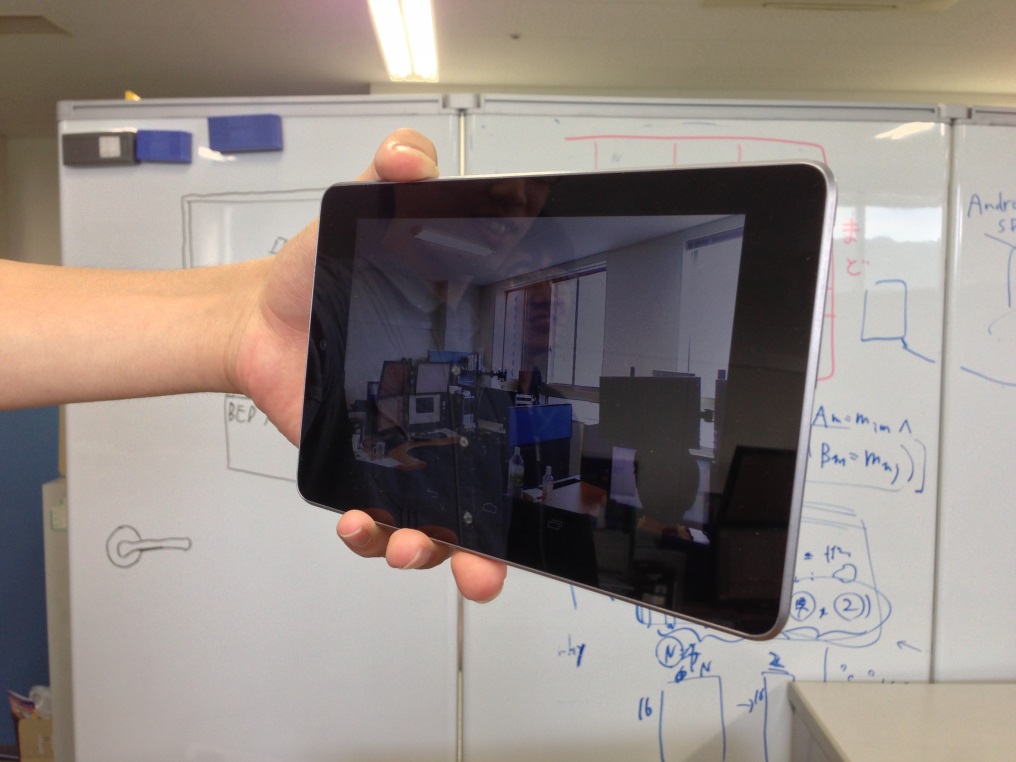 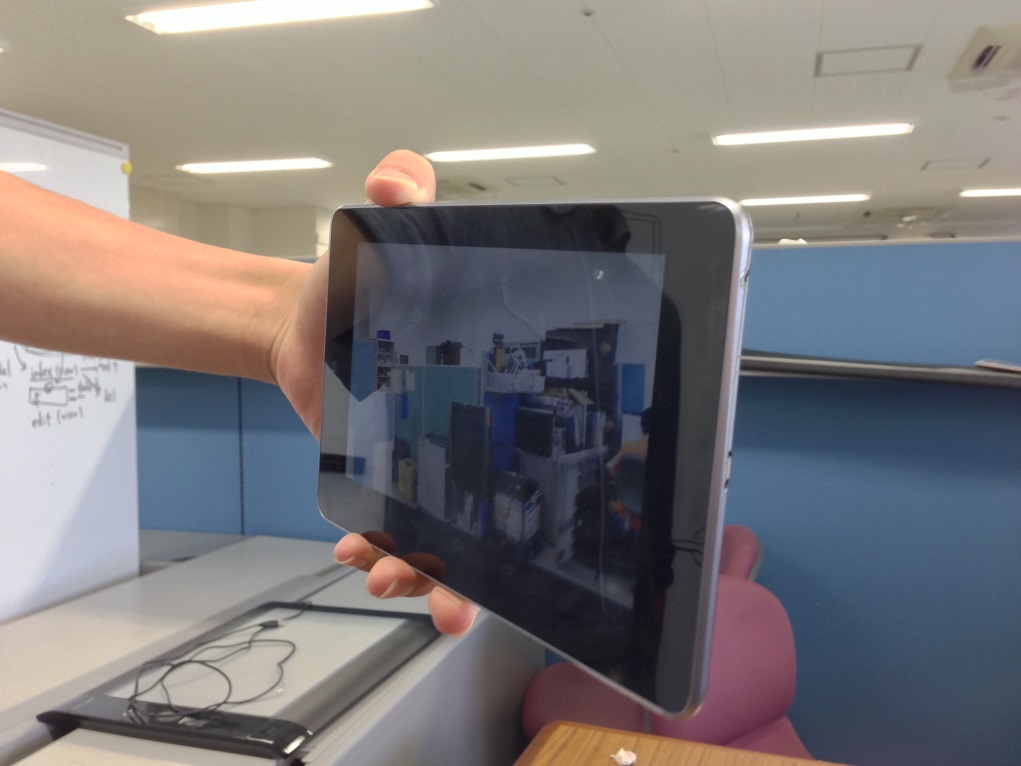 9
Eclipse の「Android サンプルプロジェクト画面」から必要なものを選択
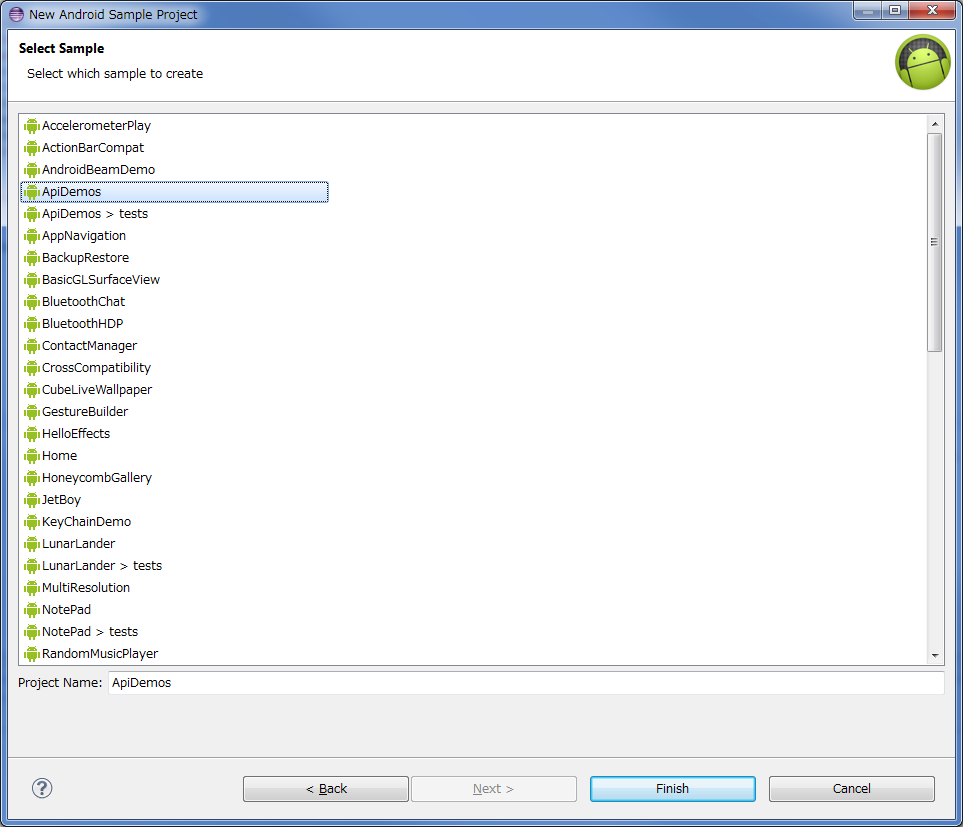 APIデモ中にカメラアプリがある。
ApiDemosを選択
10
Andorid パッケージ内の Java ソースプログラムの修正
Google Nexus 7 には前面カメラしかない．修正が必要．
CameraPreview.java を修正し，「mCamera = Camea.open();」のかっこの中に0を追加して，前面カメラを使うように設定．
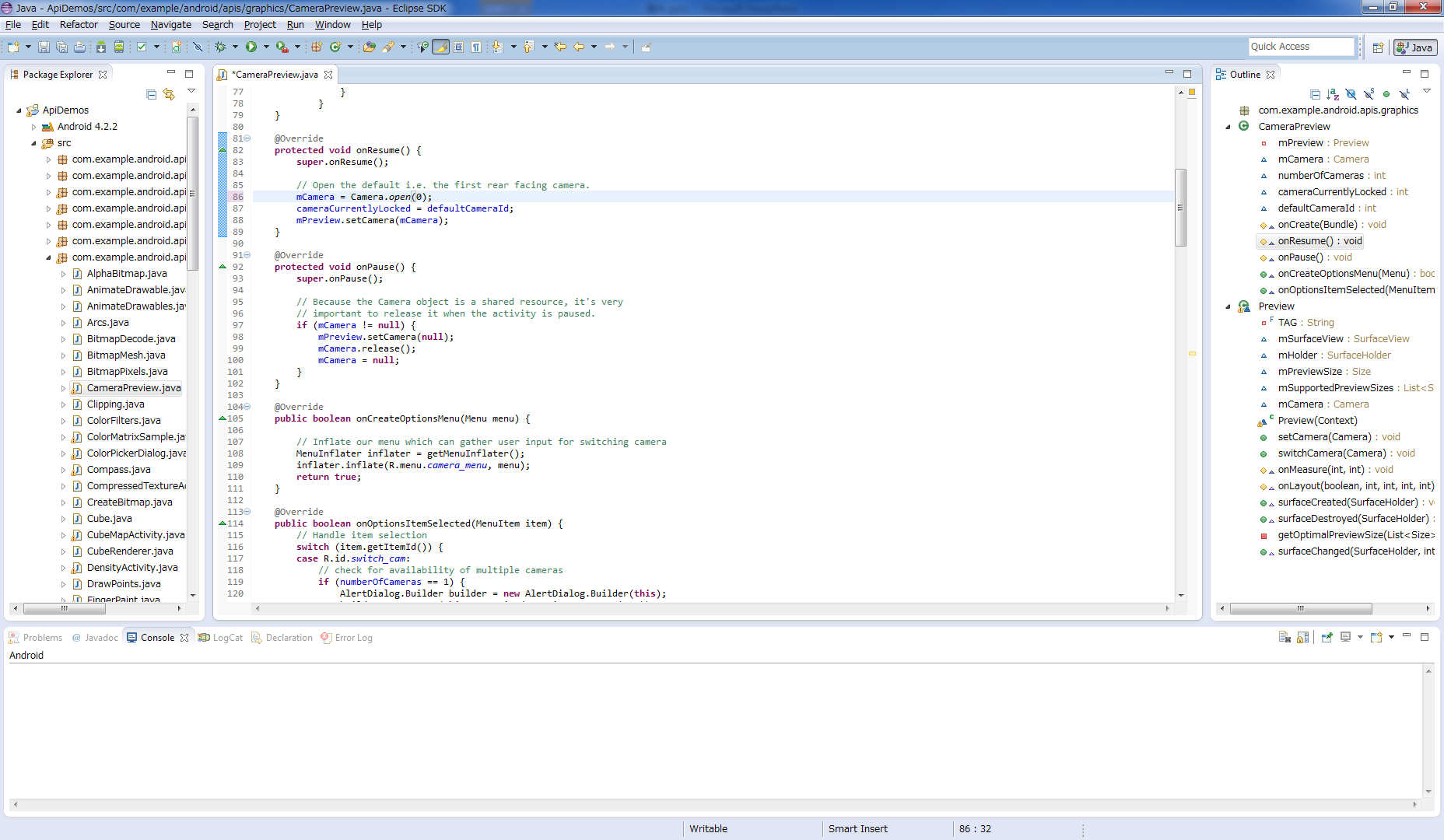 0：前面カメラ
省略時：背面カメラ
11
実行中のスクリーンショット
12
GPSアプリ
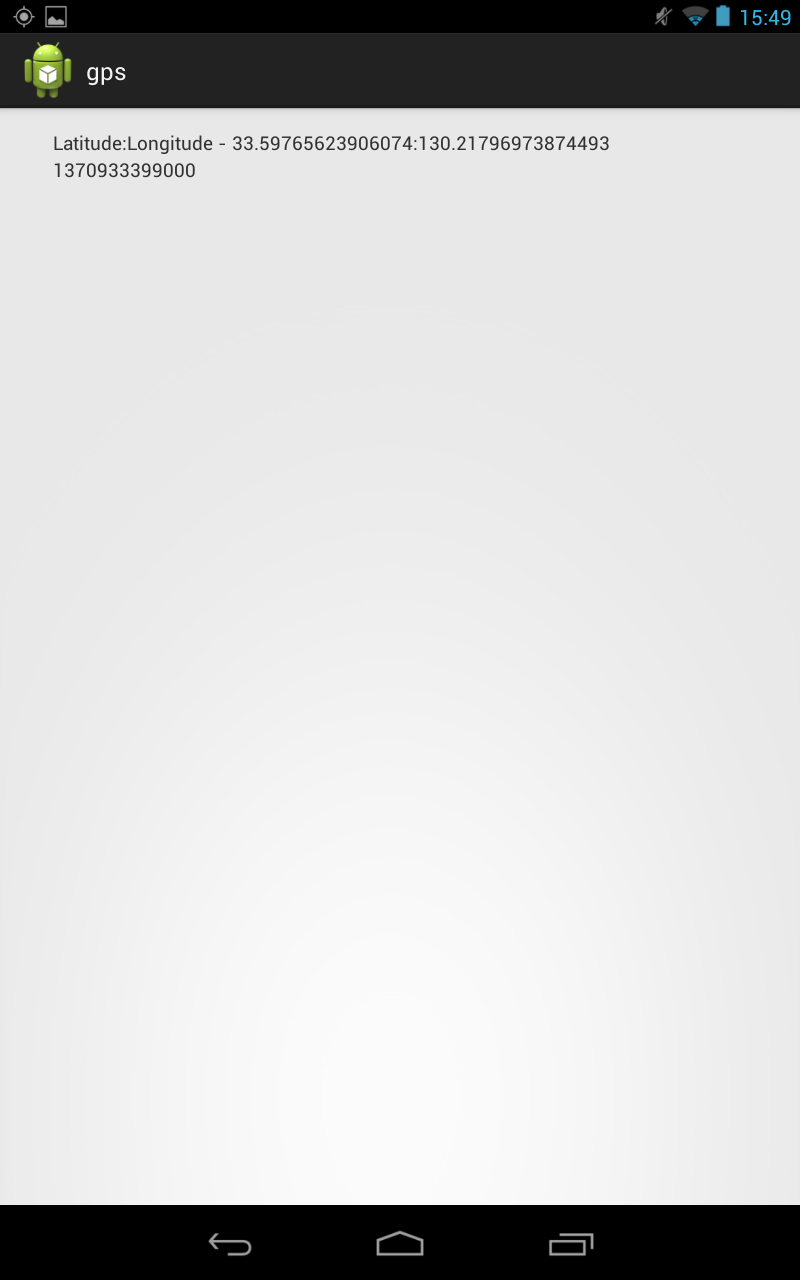 測位データ現在地の緯度
現在地の経度
測位日時（1970年1月1日からのミリ秒数）
緯度
経度
取得日時
13
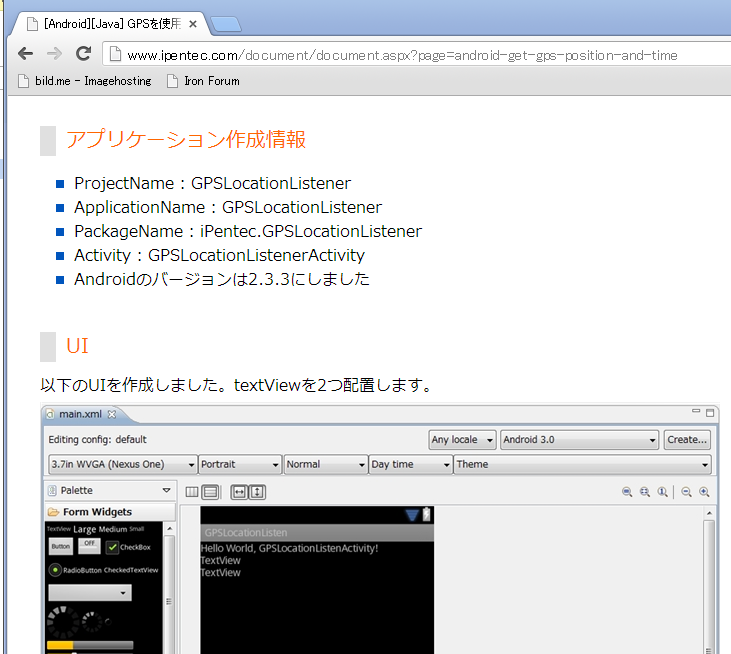 GPSアプリの開発手順
Eclipse
エミュレータや実機
http://www.ipentec.com/document/document.aspx?page=android-get-gps-position-and-time
チェック
（自動）
テスト実行
Andoid パッケージ
■ GPS アプリのプログラム
を公開の情報源から入手
※ 所定の動作かを注意深く確認
※ 実行時になってエラーメッセージ
が出ることもある
自前で設定、
修正
Andorid パッケージ内の AndroidManifest.xml の修正
ＧＰＳレシーバから，測位情報が取得できる権限を設定する
<uses-permission android:name=“android.permission.ACCESS_FINE_LOCATION”/>　
と書き加える
15
Andorid パッケージ内の Java ソースプログラムの修正
＜設定内容＞
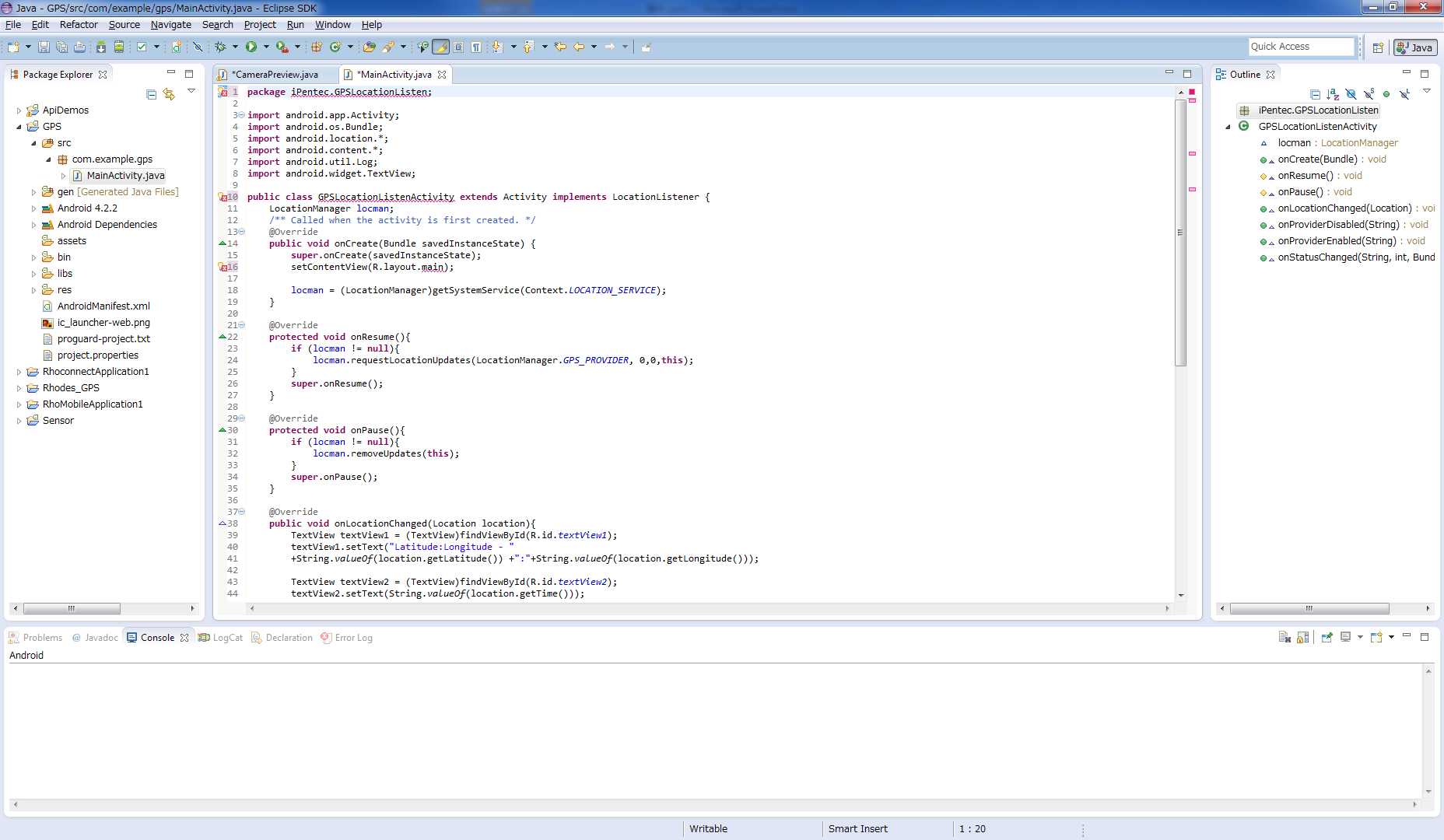 ← Andorid パッケージ名
com.example.gpsに直す
← アクティビティのクラス名
MainActivityに直す
← アクティビティ名
activity_mainに直す
16
加速度センサー計測プログラム
加速度センサーの値を取得して、グラフを表示して、保存するアプリ
取得したデータは/data/data/com.example.sensor/files/に保存する。
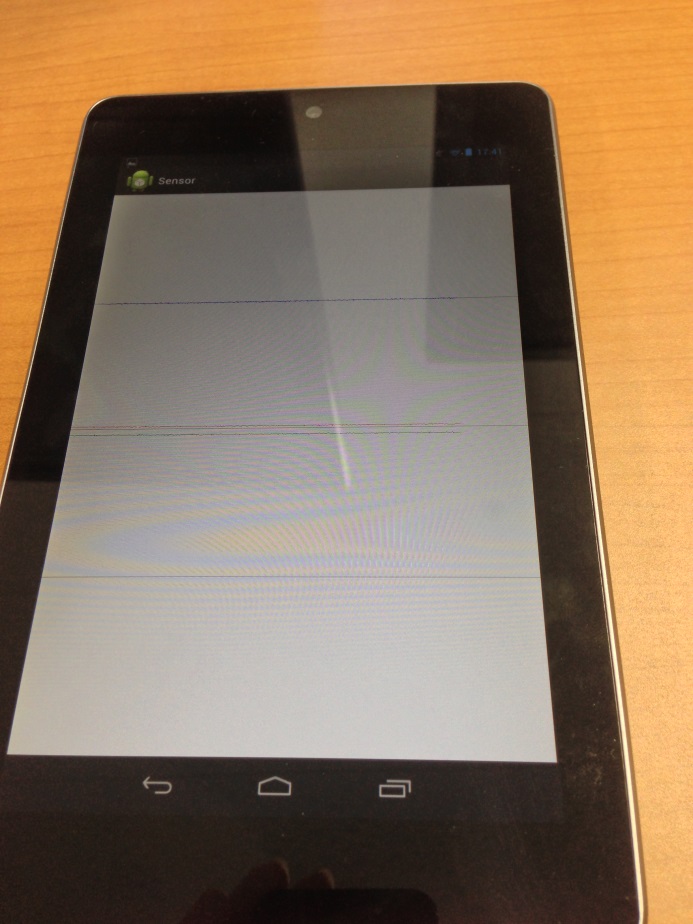 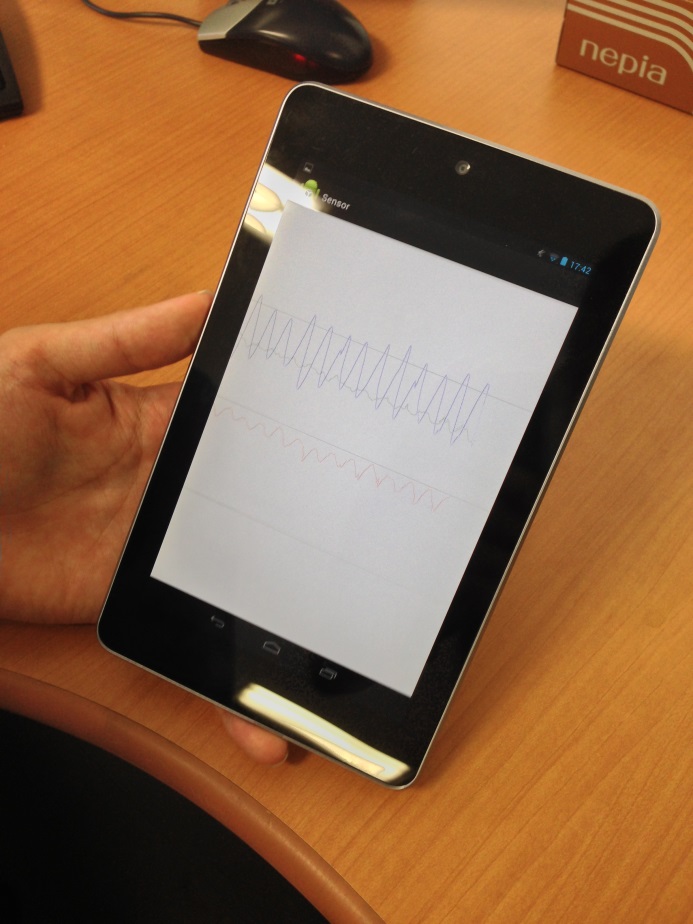 17
Android 実機の局所座標系
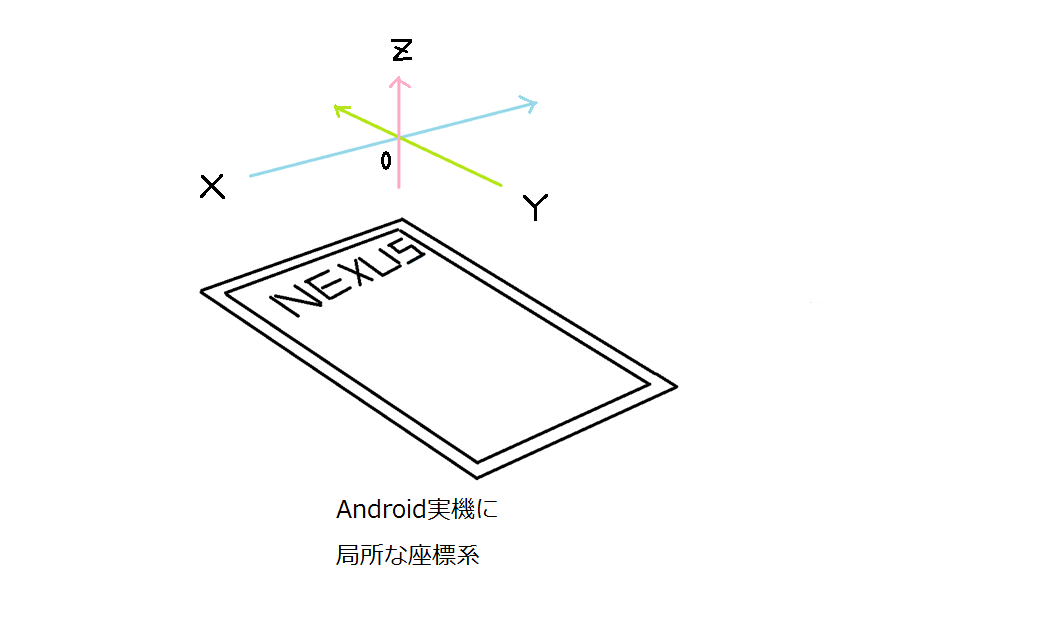 ◆　加速度センサーの計測値 (x, y, z) は，Android 実機の局所座標系での値である
Andoroid実機を机の上に置いたときの計測結果
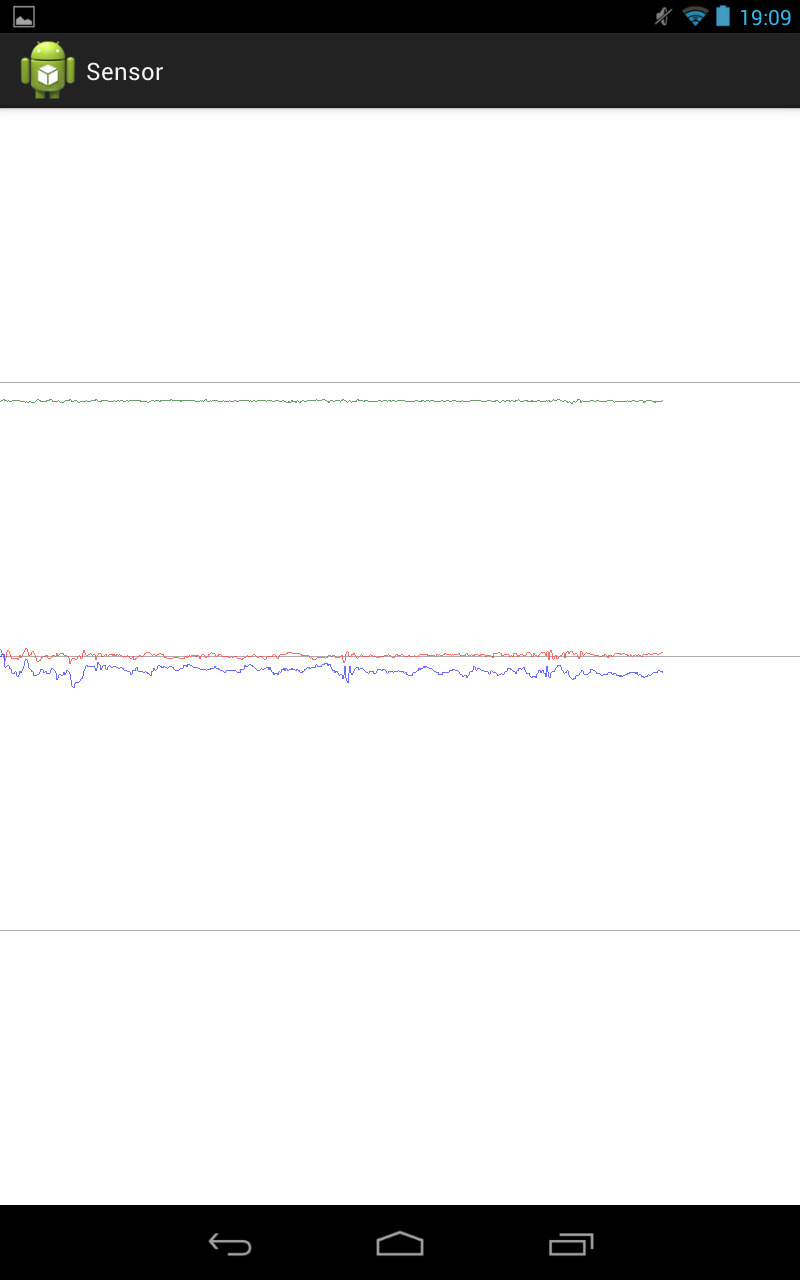 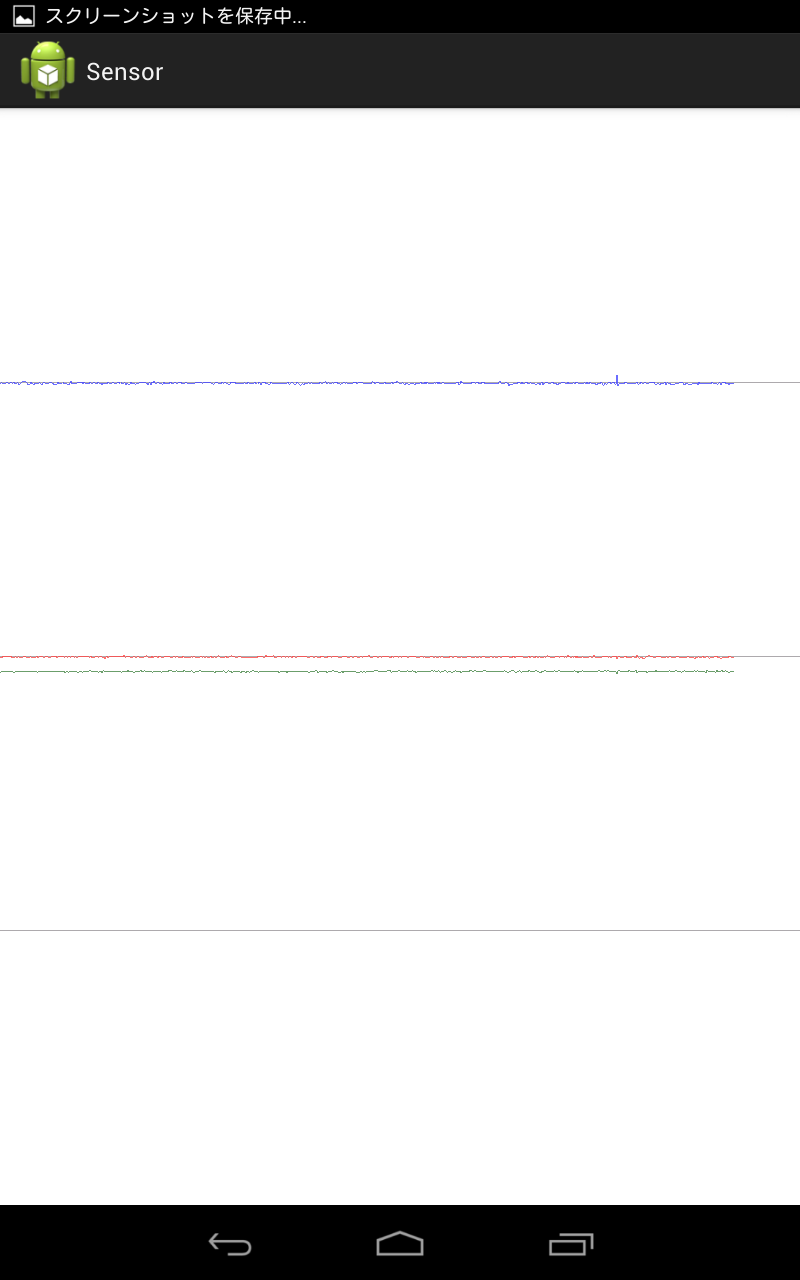 X軸：赤
Y軸：緑
Z軸：青
青線のみが 1G 付近に分布
緑線のみが 1G 付近に分布
1G
0
-1G
19
机の上に置いたとき
まっすぐ立てたとき
InvenSense 社製 MPU-6050
Nexus 7 に搭載された
３軸ジャイロセンサー　＋　３軸加速度センサー　（１チップで両機能）
 大きさ: 4×4×0.9mm
ジャイロセンサー計測範囲：
　±250, ±500, ±1000, ±2000°/sec 
　(degree per sec.) に設定可能
加速度センサー計測範囲：
　±2g, ±4g, ±8g, and ±16g に設定可能
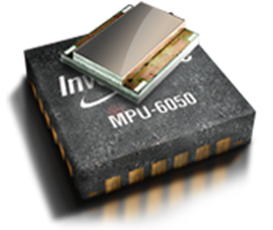 写真はhttp://www.invensense.com/mems/gyro/mpu6050.html
から引用
加速度センサーを用いたデータ計測（再実験）
再実験：　右手，左手，左後ポケットと場所を変えて，様子が変わるかに興味があった
実験手順
						　3通り
						　	左後ポケット（約460秒）
						　	右手（約100秒）
						　	左手（約100秒）
						　使用機材
							Nexus7の加速度センサー
						　サンプリング周期
							200回/秒
右手
左手
左後ポケット
データ計測結果
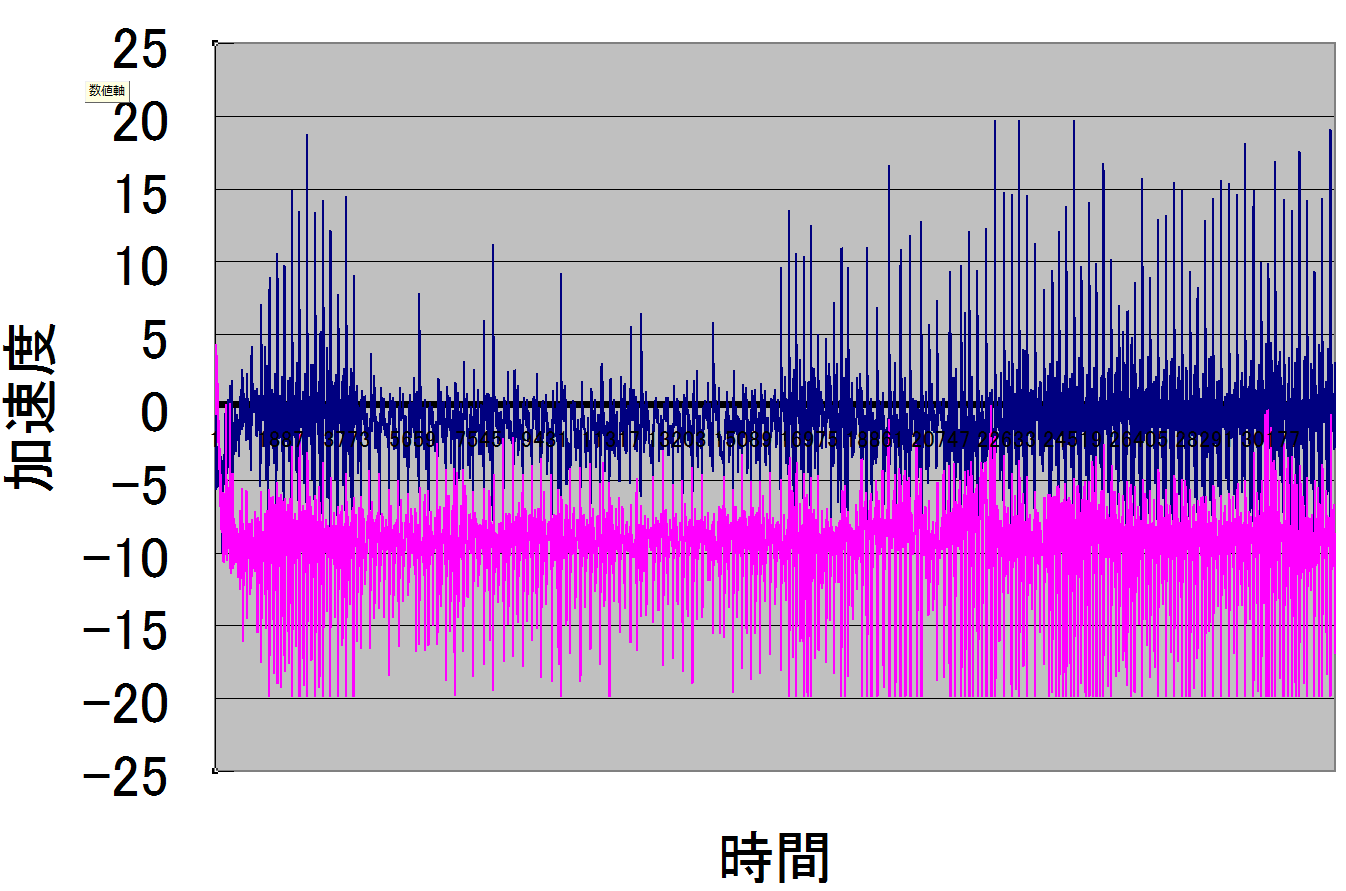 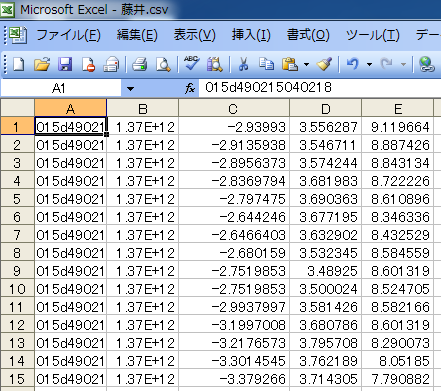 [m/s2]
タイムスタンプ
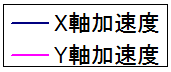 X            Y          Z
機体番号
◆ x とyの時間変化（開始後，約160秒分を描画）
◆計測データの先頭部分
3次元グラフ表示の例 (左後ポケット)
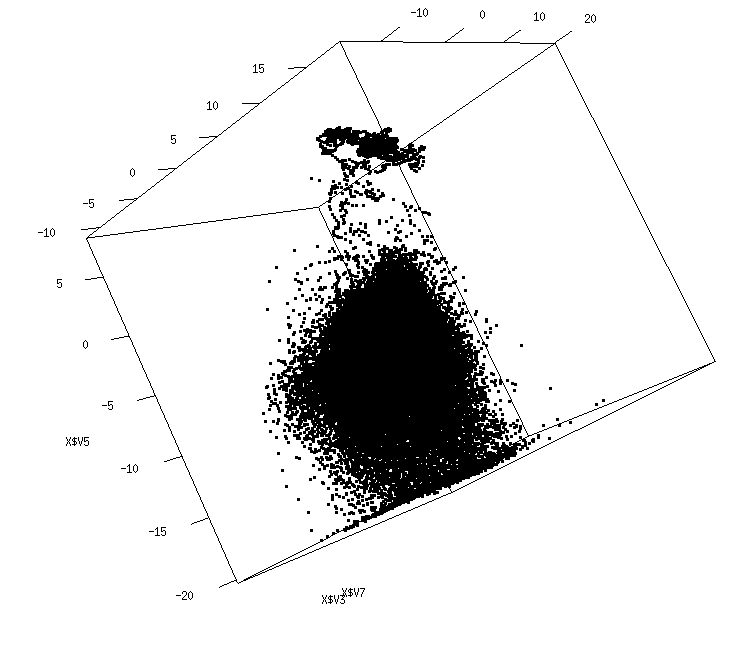 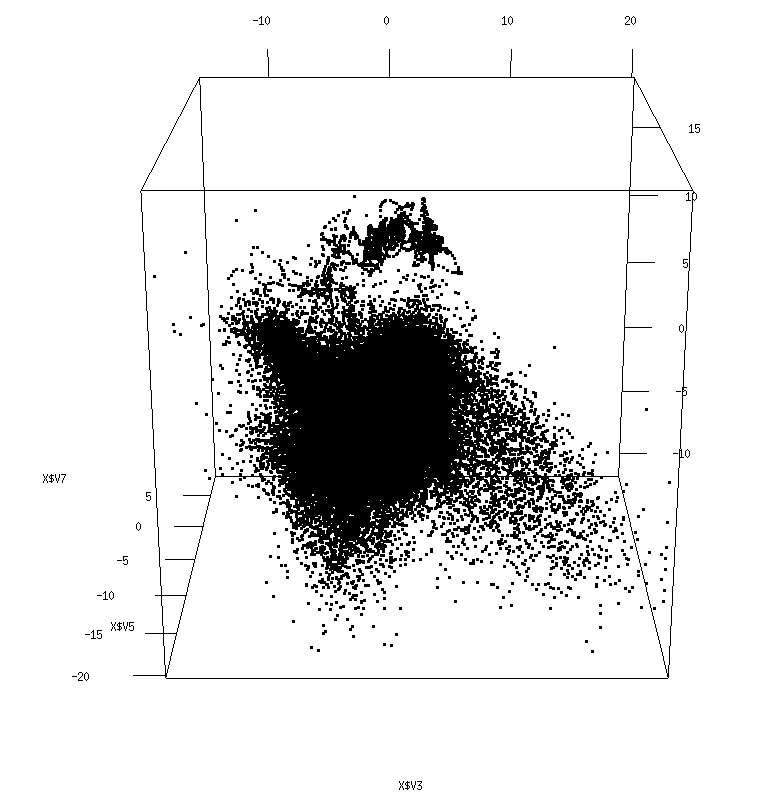 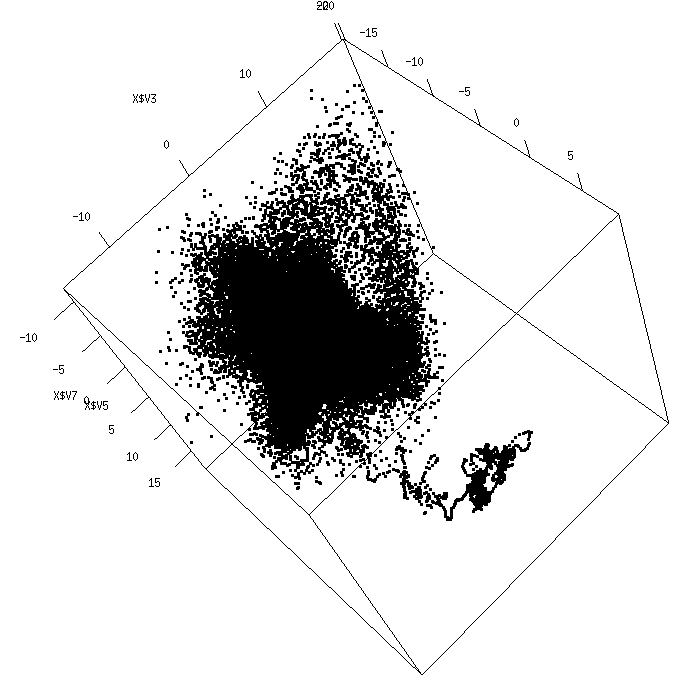 Z
Y
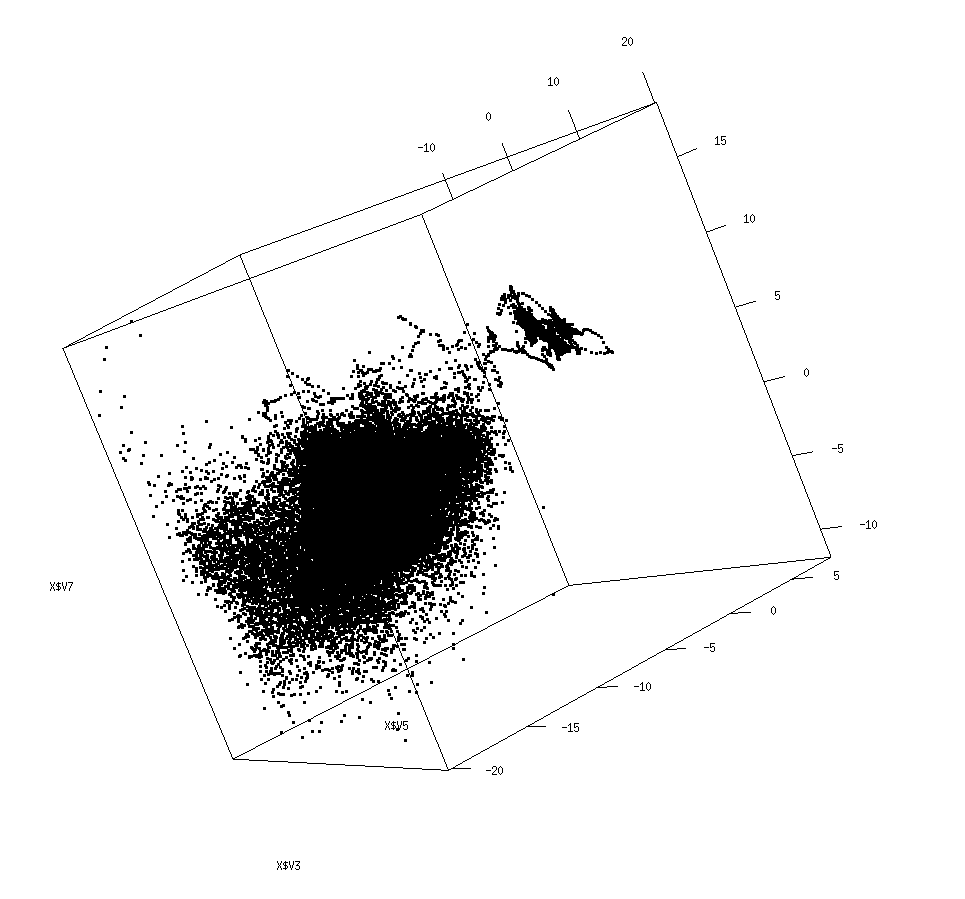 X
数値の単位はm/ｓ
2
左後ポケットに入れて歩行
回転
3次元グラフ表示の例 (左手，右手)
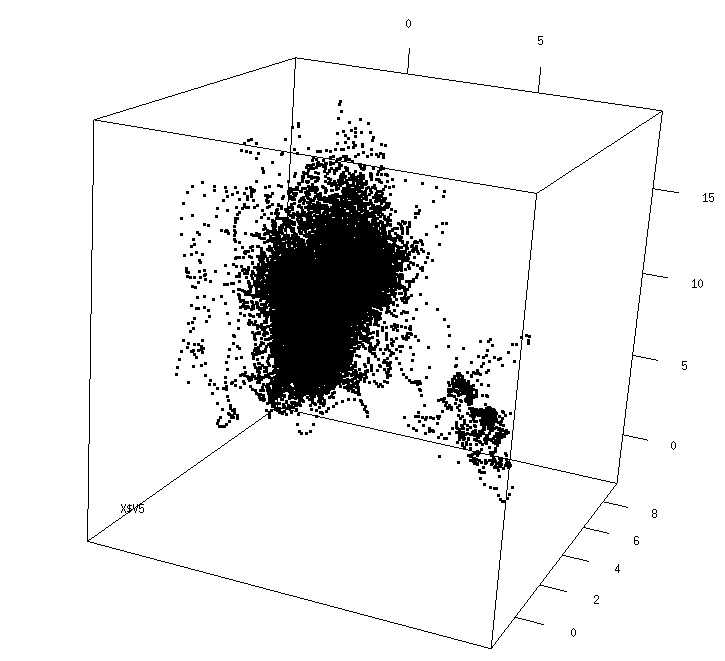 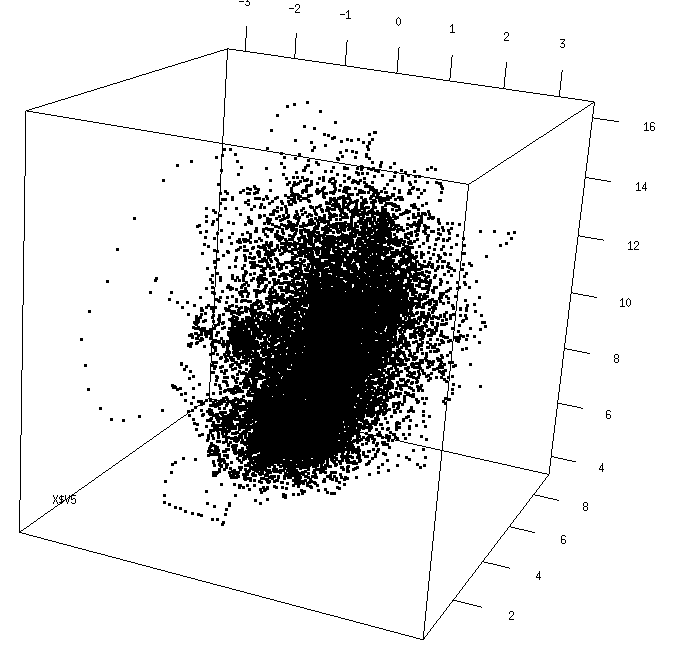 左手に持って歩行
右手に持って歩行
2
加速度の単位はm/s